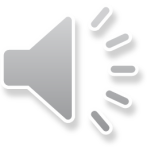 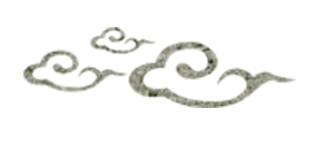 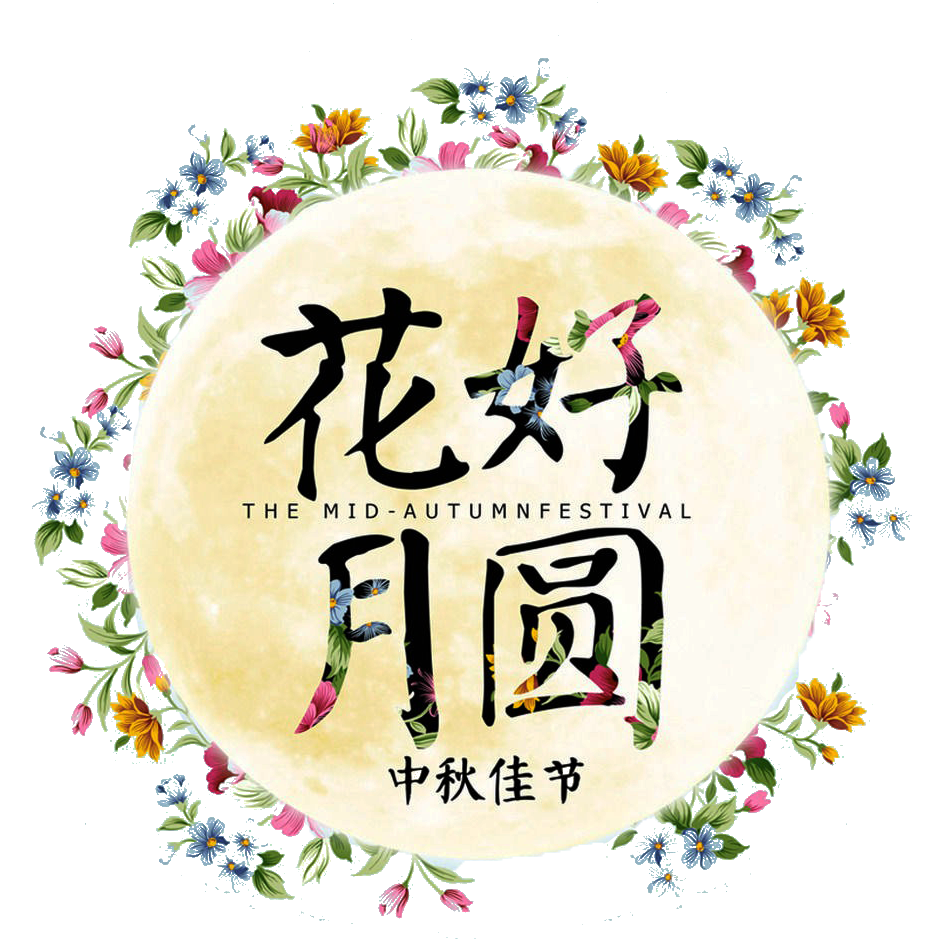 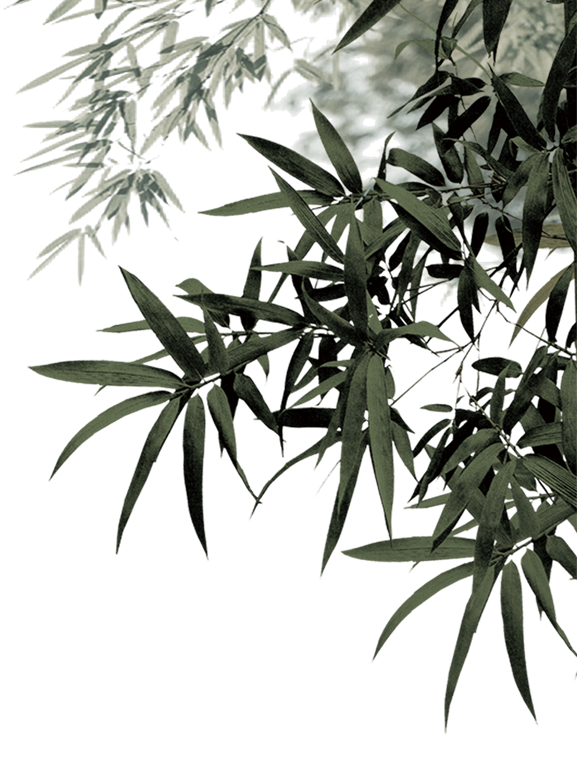 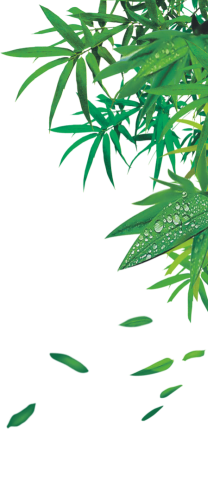 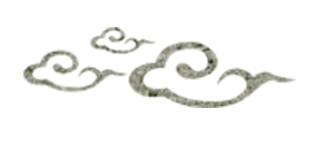 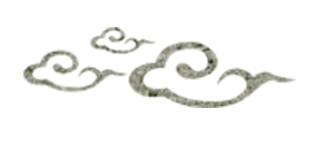 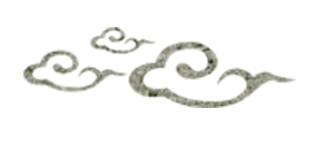 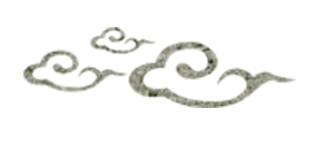 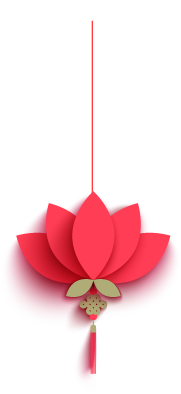 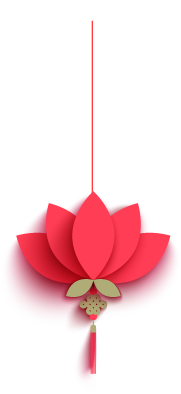 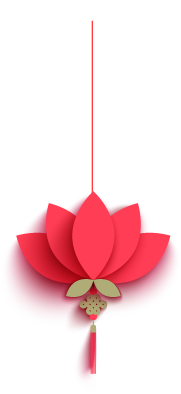 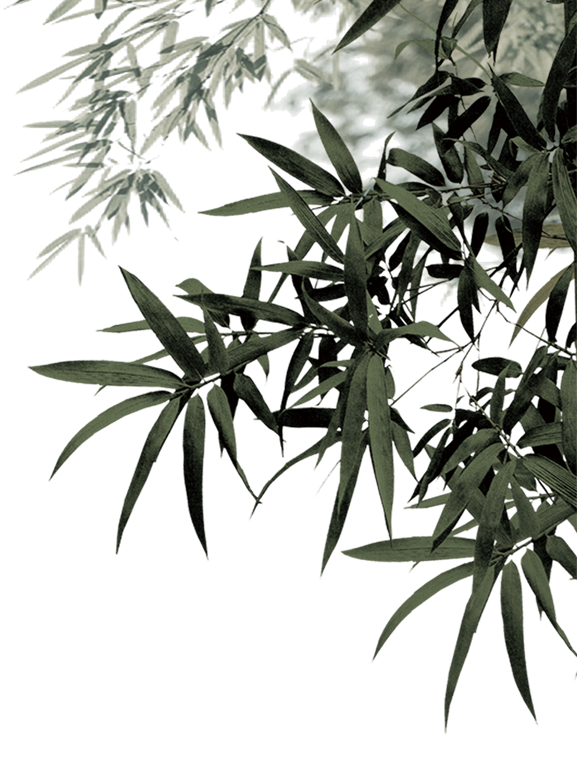 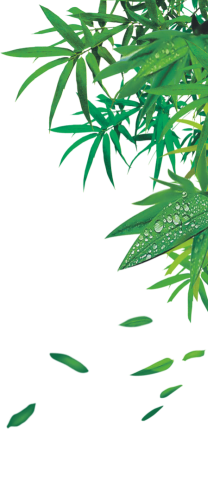 中秋节始于唐朝初年，盛行于宋朝，至明清时，已成为与春节齐名的中国主要节日之一。受中华文化的影响，中秋节自古便有祭月、赏月、拜月、吃月饼、赏桂花、饮桂花酒、等习俗，流传至今，经久不息。
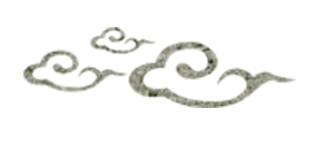 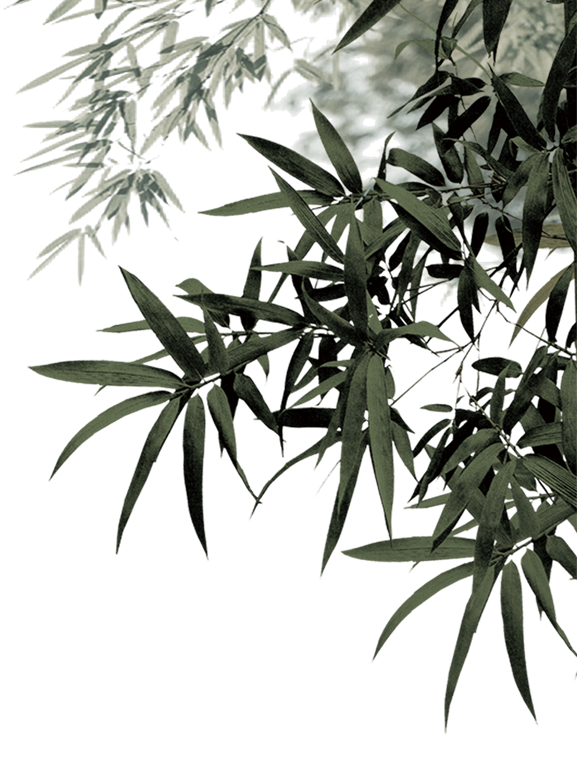 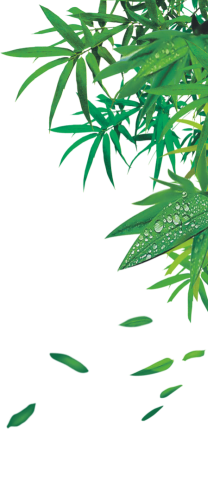 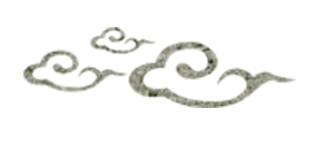 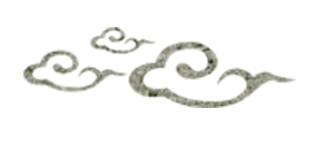 1
花 好 月 圆
目
录
2
花 好 月 圆
3
花 好 月 圆
4
花 好 月 圆
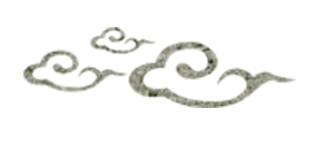 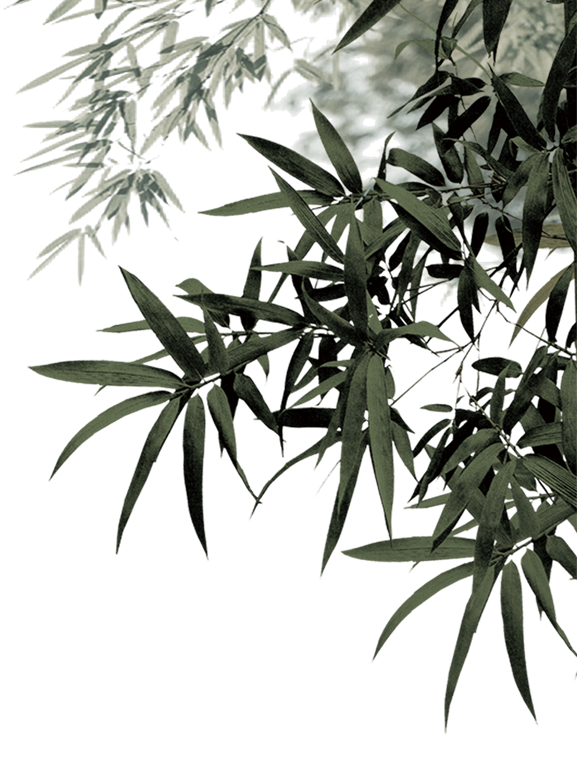 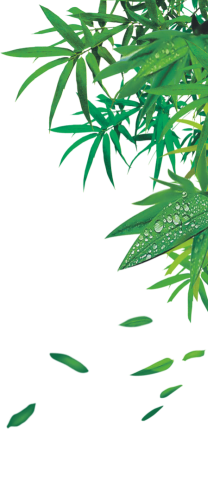 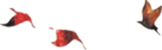 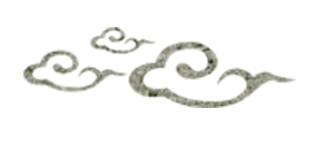 1.花好月圆
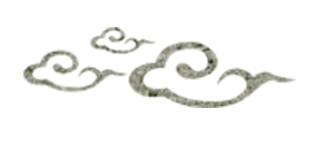 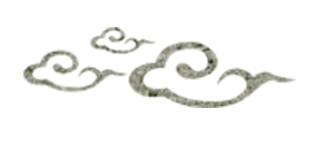 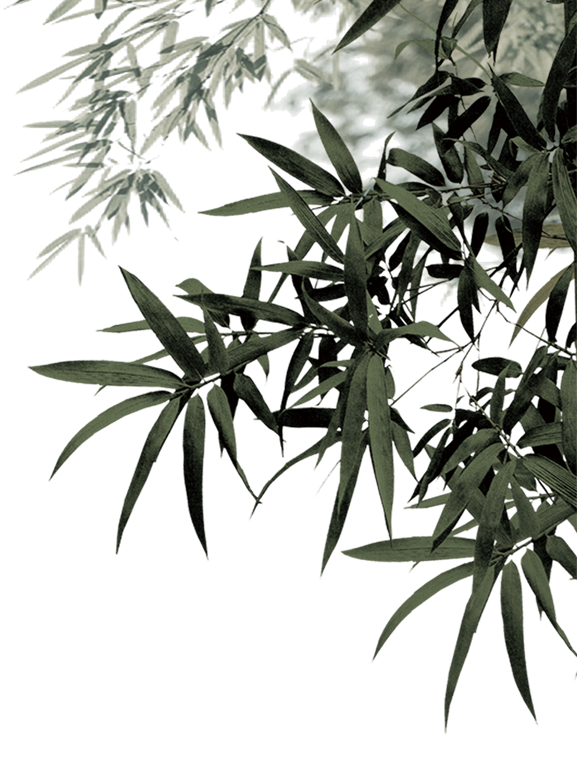 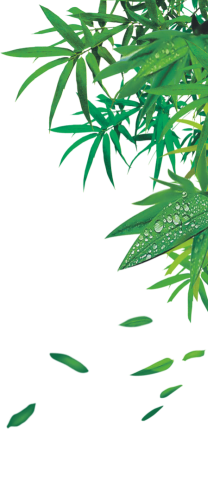 点击添加内容点击添加内容点击添加内容
前期筹划
点击添加内容点击添加内容点击添加内容
活动执行
点击添加内容点击添加内容点击添加内容
效果评估
点击添加内容点击添加内容点击添加内容
客户评价
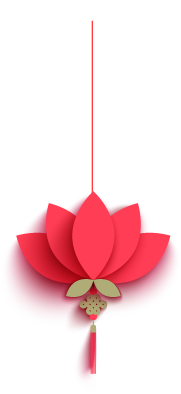 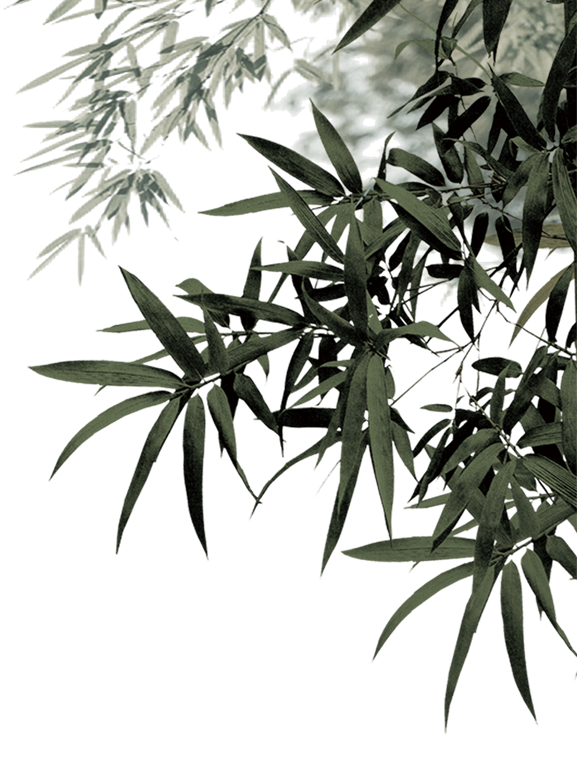 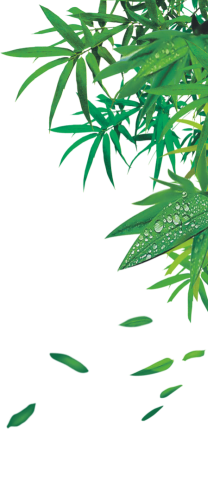 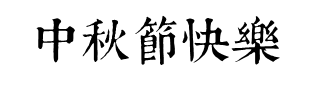 点击输入您的标题
单击编辑标题
点击添加内容点击添加内容点击添加内容
点击添加内容点击添加内容点击添加内容
点击添加内容点击添加内容点击添加内容
点击添加内容点击添加内容点击添加内容
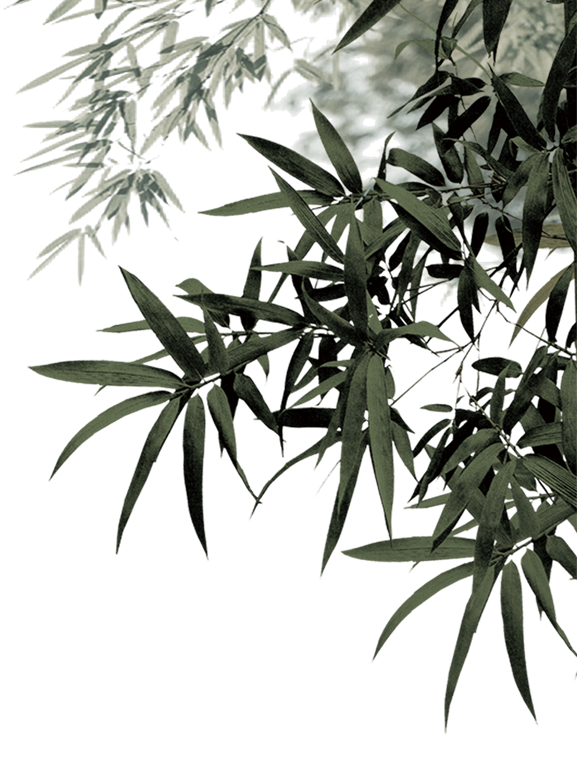 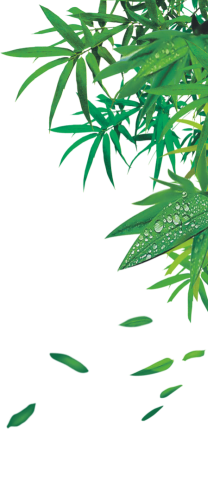 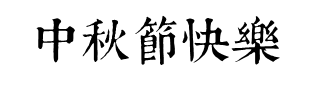 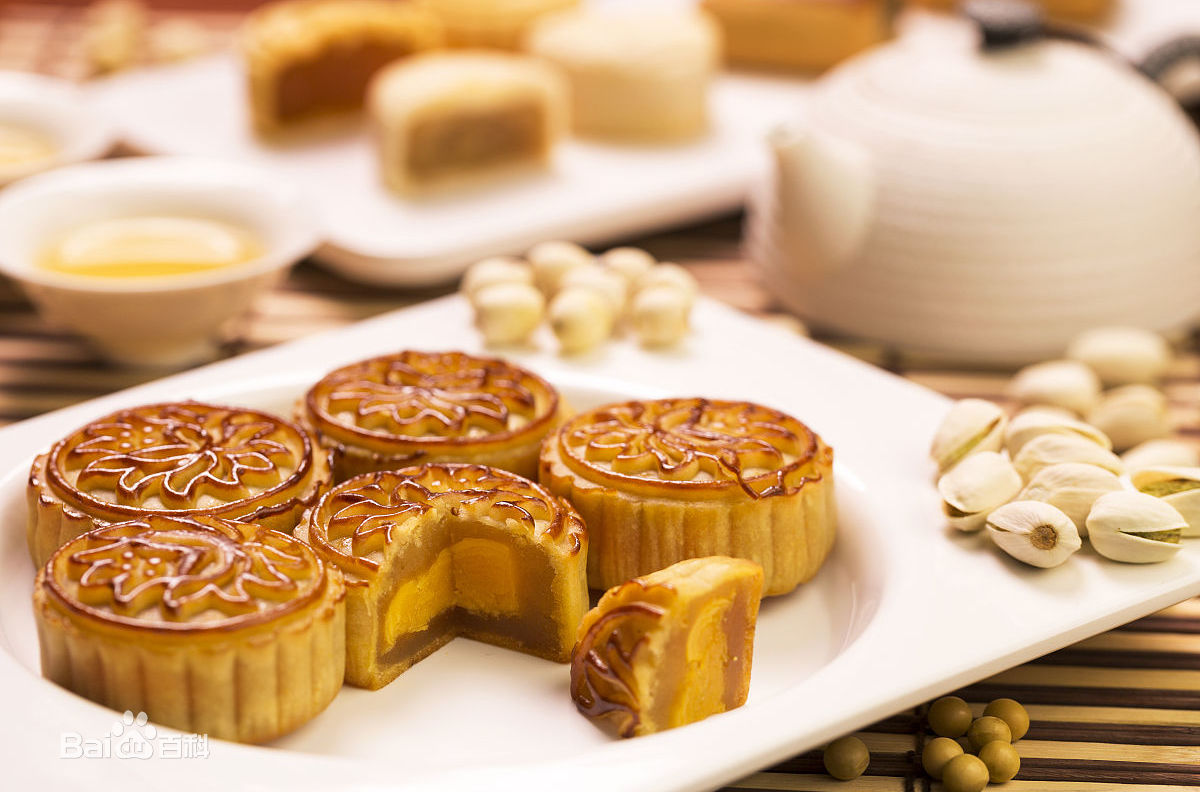 点击添加内容点击添加内容点击添加内容
点击添加内容点击添加内容点击添加内容
点击添加内容点击添加内容点击添加内容
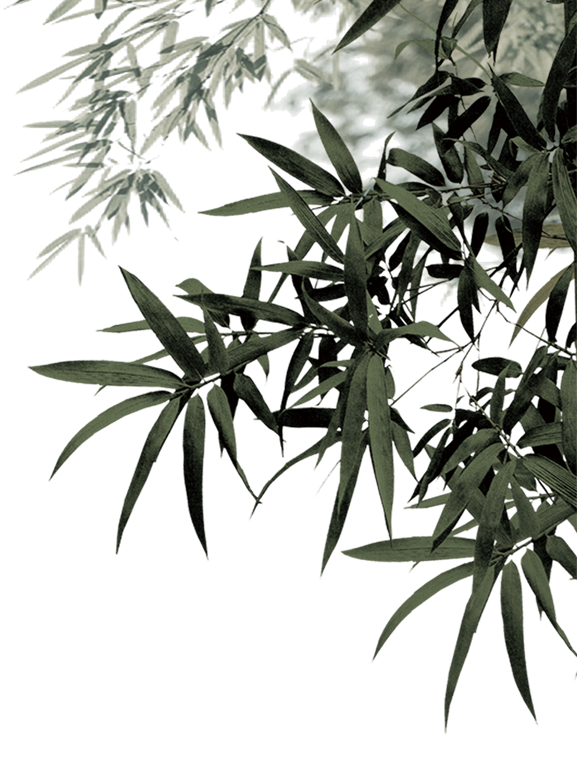 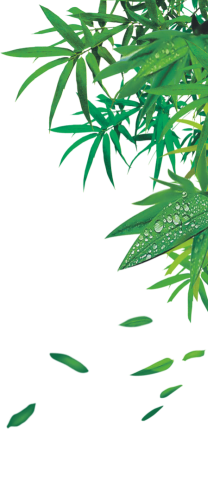 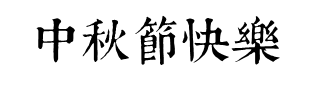 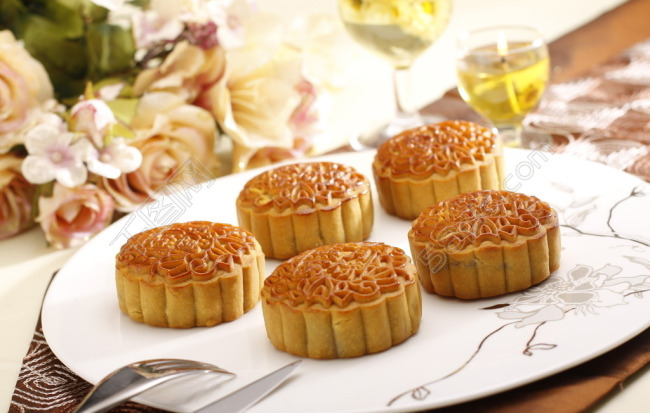 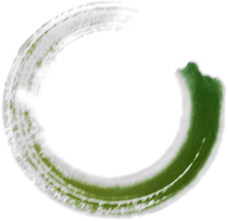 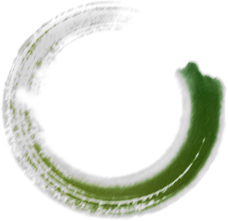 中秋
佳
节
单击编辑标题
点击添加内容点击添加内容点击添加内容点击添加内容点击添加内容点击添加内容
氢设计
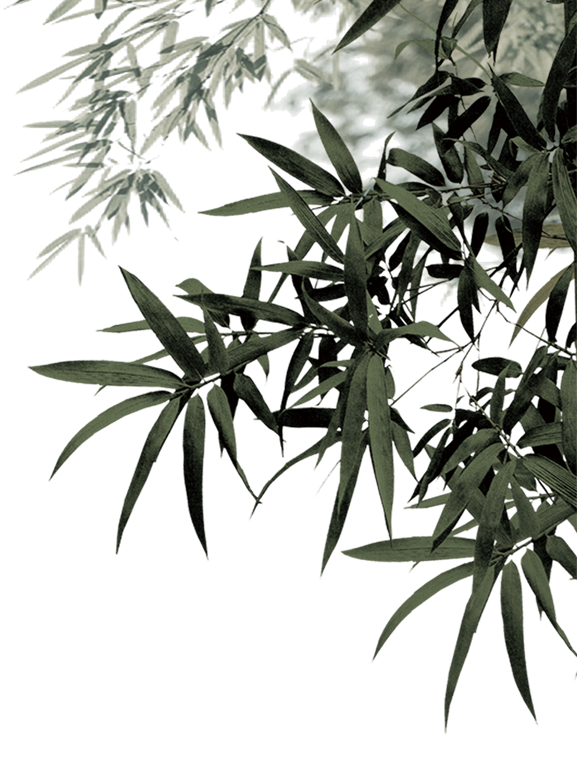 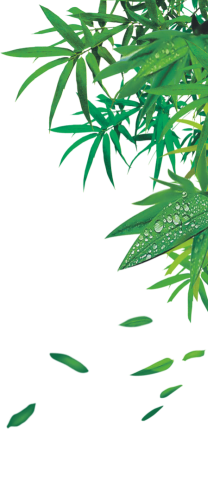 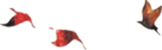 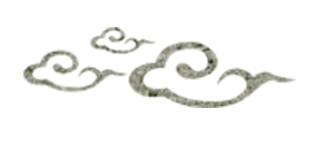 2.花好月圆
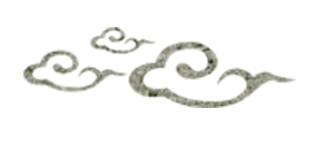 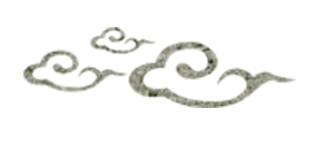 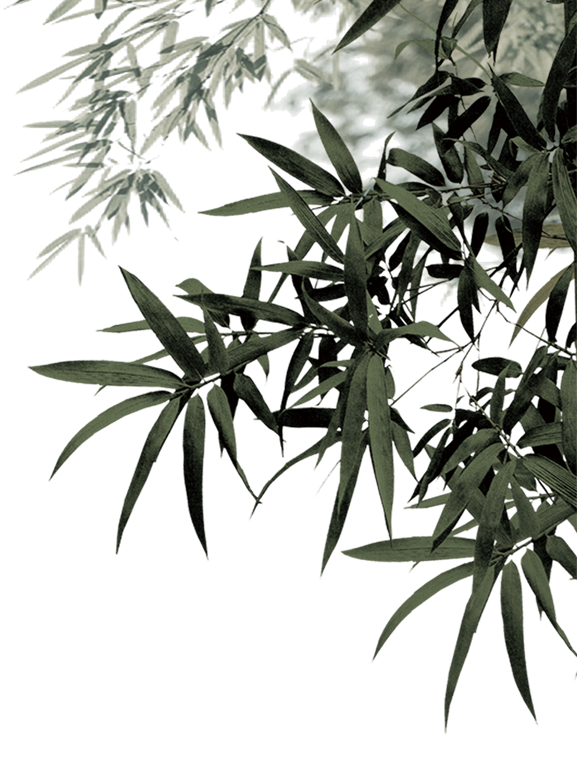 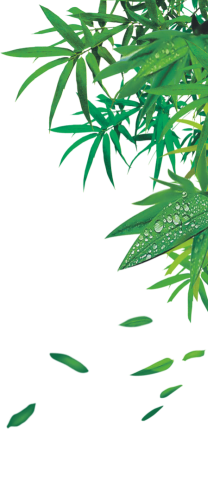 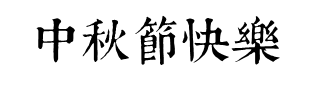 点击添加内容点击添加内容点击添加内容
点击添加内容点击添加内容点击添加内容
点击添加内容点击添加内容点击添加内容
点击添加内容点击添加内容点击添加内容
单击编辑标题
单击编辑标题
单击编辑标题
单击编辑标题
点击添加内容点击添加内容
点击添加内容点击添加内容
点击添加内容点击添加内容
点击添加内容点击添加内容
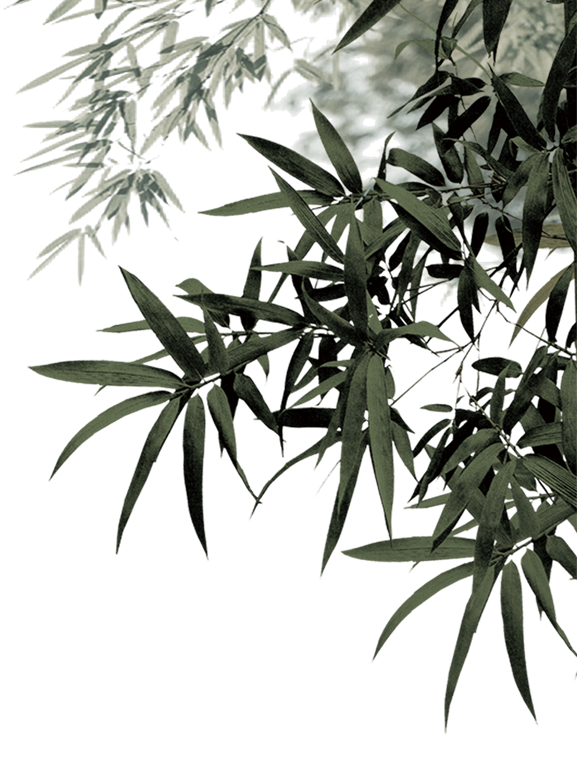 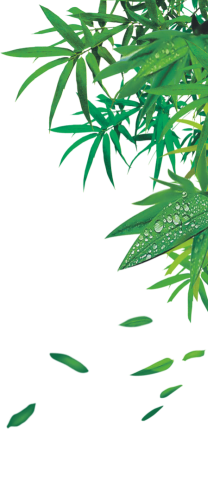 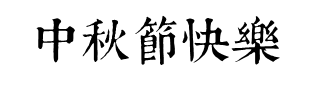 关键词
关键词
关键词
关键词
点击添加内容
点击添加内容
点击添加内容
点击添加内容
点击添加内容
点击添加内容
点击添加内容
点击添加内容
点击添加内容
点击添加内容
点击添加内容
点击添加内容
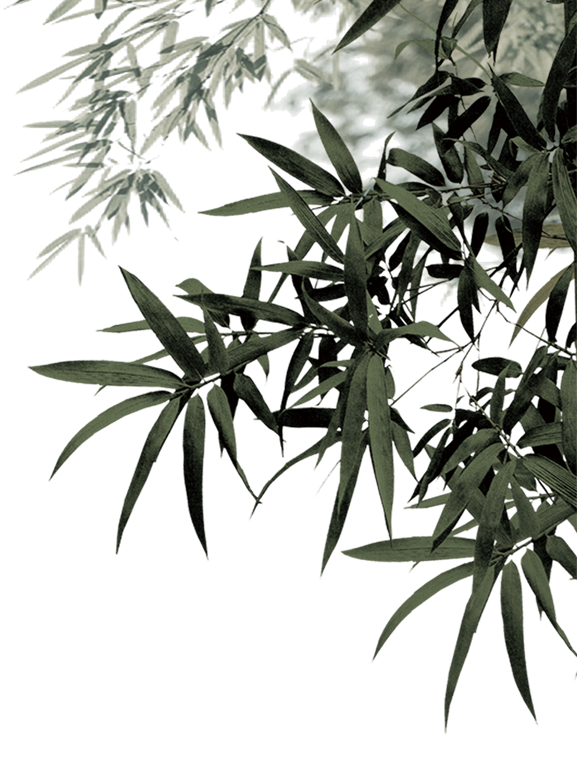 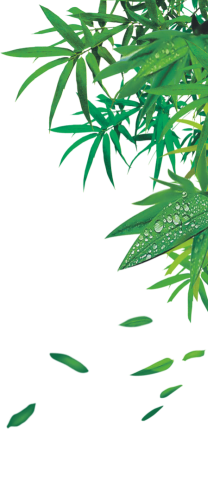 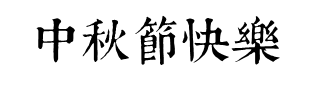 点击添加内容点击添加内容点击添加内容点击添加内容点击添加内容输入
文字 点击添加内容点击添加内容
点击添加内容点击添加内容点击添加内容点击添加内容点击添加内容输入
文字 点击添加内容点击添加内容
点击添加内容点击添加内容点击添加内容点击添加内容点击添加内容输入
文字 点击添加内容点击添加内容
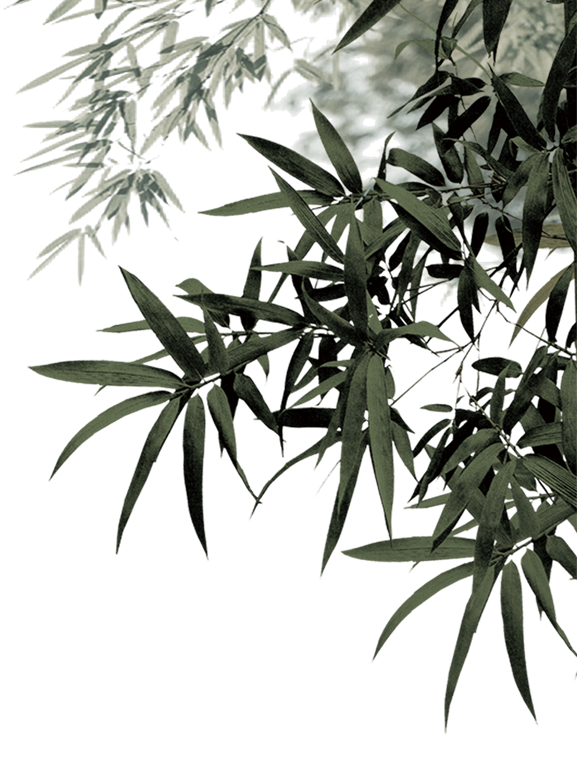 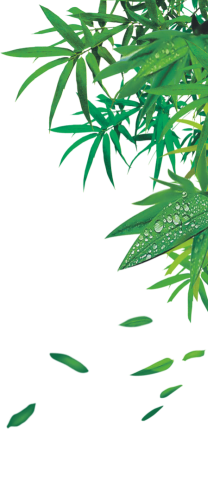 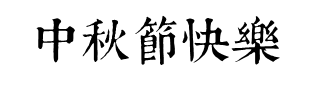 意义二
意义四
意义一
意义三
意义五
您的标题
您的标题
您的标题
您的标题
您的标题
点击添加内容点击添加内容
点击添加内容点击添加内容
点击添加内容点击添加内容
点击添加内容点击添加内容
点击添加内容点击添加内容
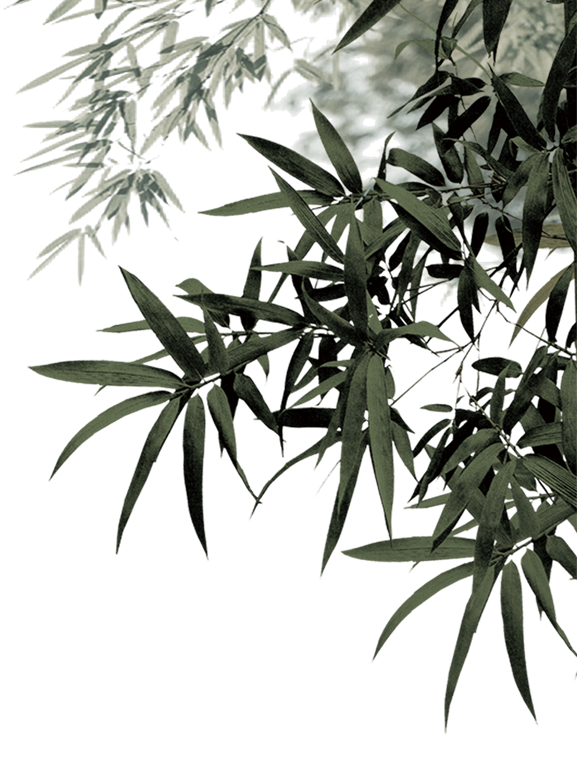 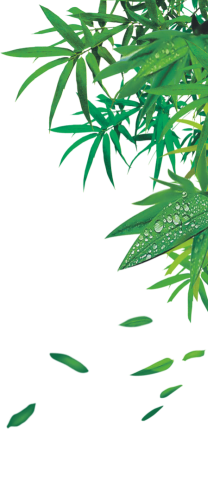 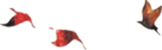 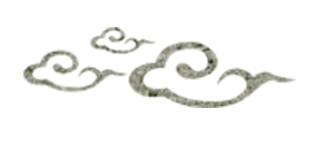 3.花好月圆
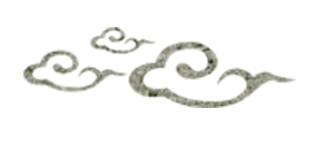 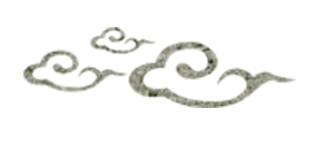 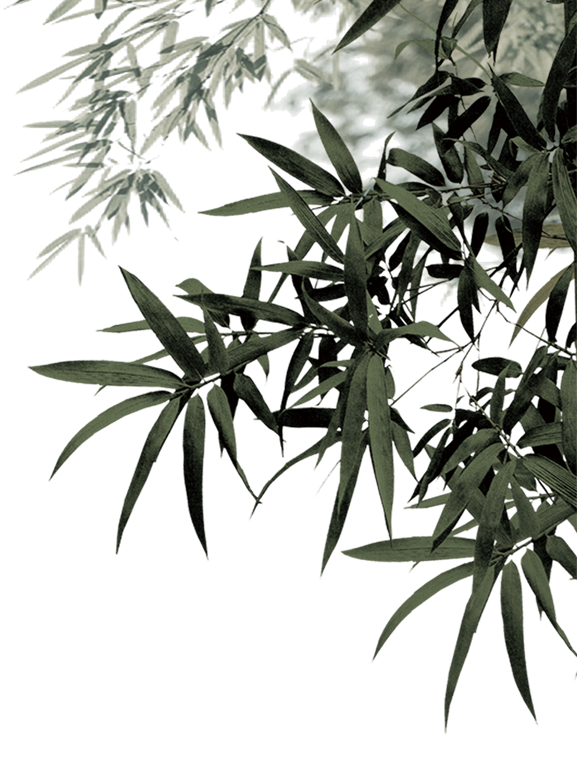 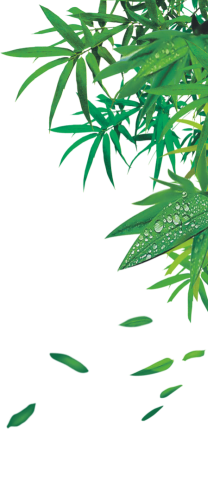 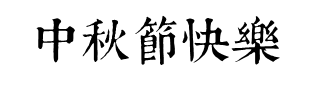 花好月圆
中秋节快乐
点击添加内容点击添加内容点击添加内容
花
好
月
圆
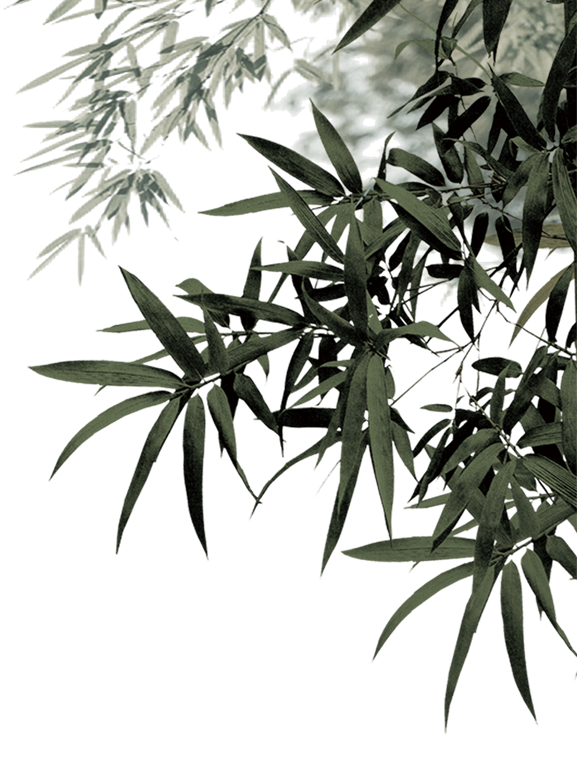 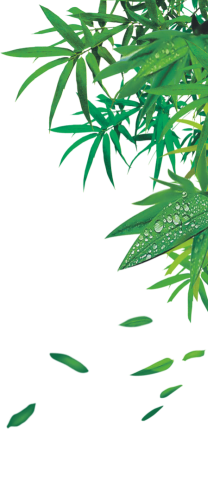 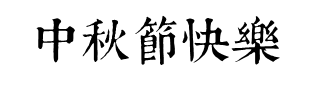 标题
标题
标题
点击添加内容点击添加内容点击添加内容点击添加内容点击添加内容
点击添加内容点击添加内容点击添加内容点击添加内容点击添加内容
点击添加内容点击添加内容点击添加内容点击添加内容点击添加内容
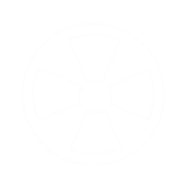 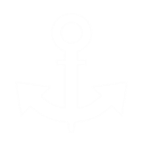 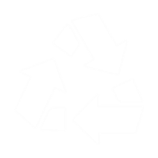 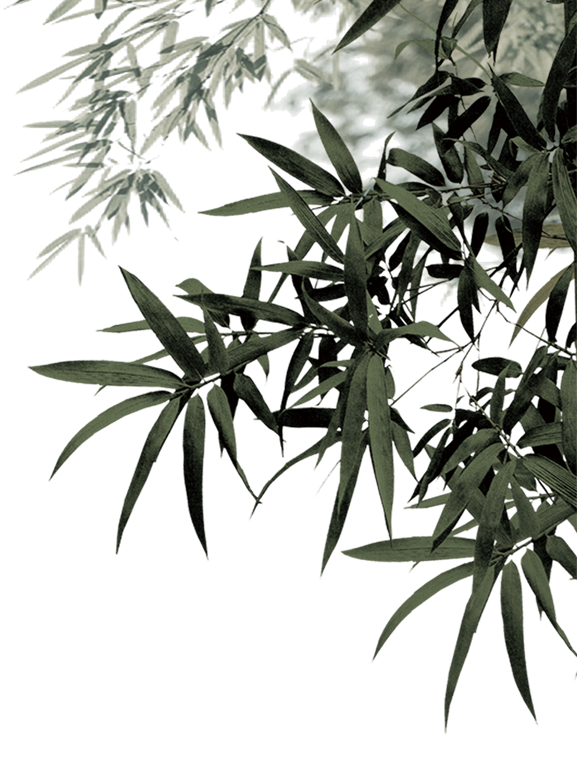 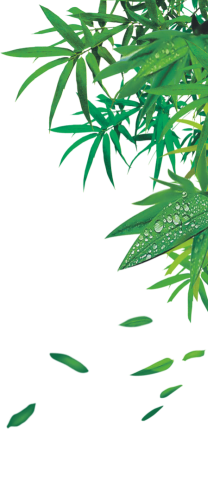 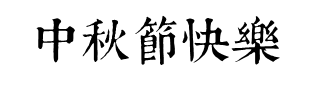 04
03
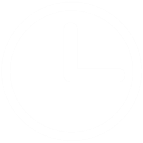 02
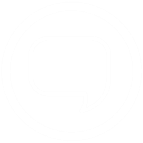 01
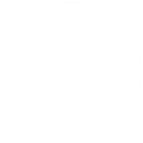 点击添加内容
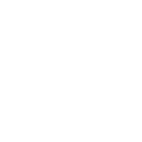 点击添加内容
点击添加内容
点击添加内容
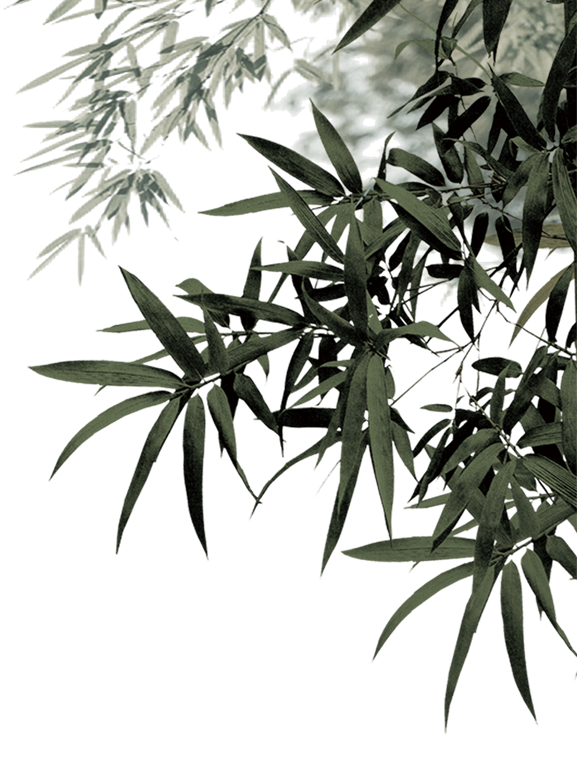 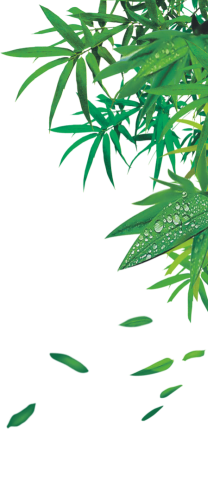 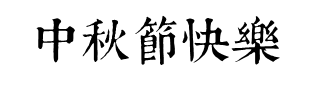 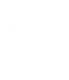 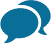 点击添加内容点击添加内容点击添加内容
点击添加内容点击添加内容点击添加内容
标题
标题
核心关键
点击添加内容点击添加内容点击添加内容
点击添加内容点击添加内容点击添加内容
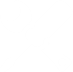 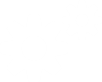 标题
标题
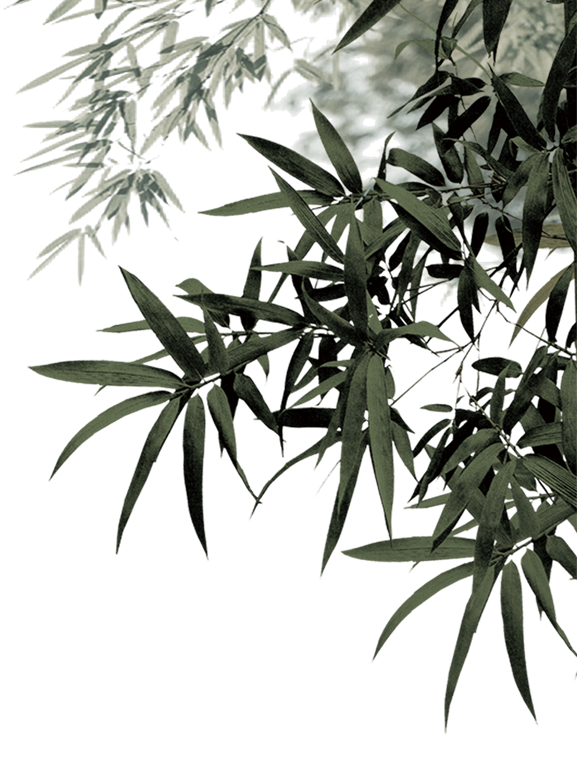 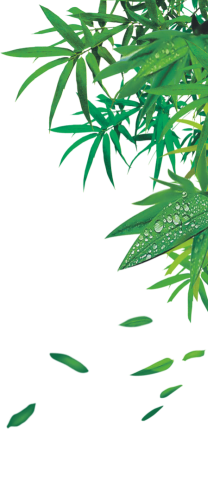 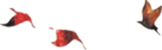 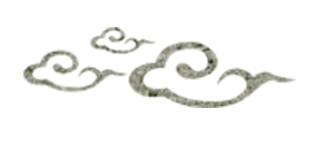 4.花好月圆
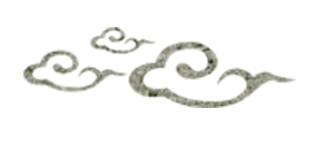 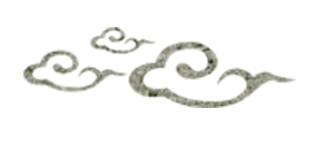 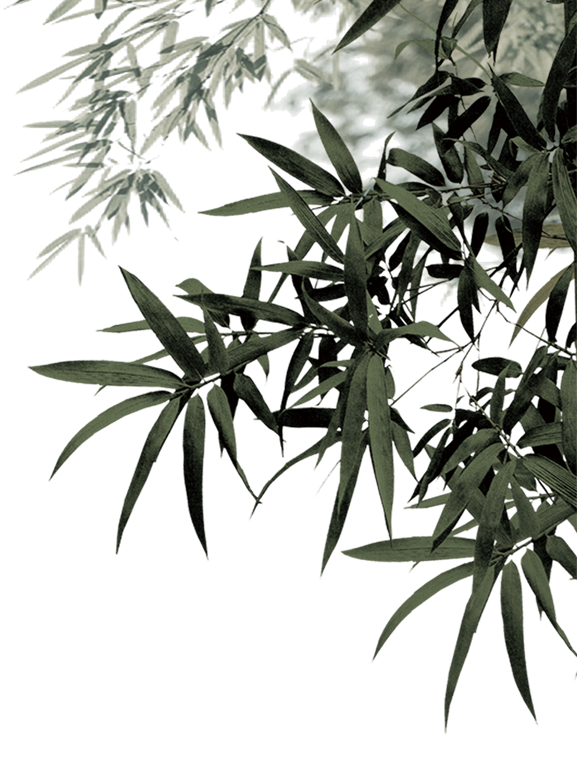 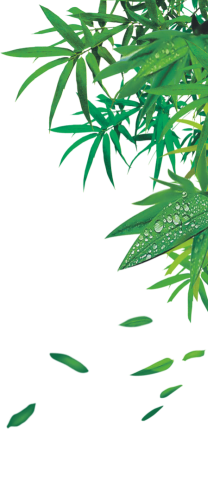 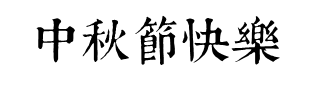 您的文本
您的文本
您的文本
您的文本
点击添加内容点击添加内容点击添加内容输入文字 点击添加内容
点击添加内容点击添加内容点击添加内容输入文字 点击添加内容
点击添加内容点击添加内容点击添加内容输入文字 点击添加内容
点击添加内容点击添加内容点击添加内容输入文字 点击添加内容
1
2
3
4
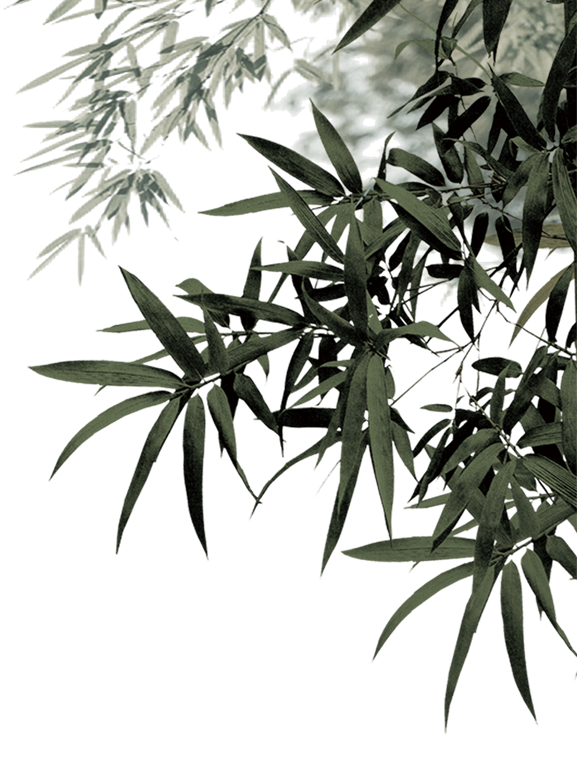 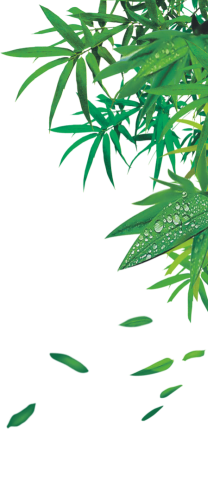 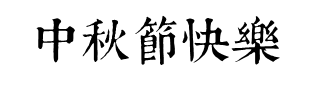 02
04
点击添加内容
点击添加内容
01
03
05
点击添加内容
点击添加内容
点击添加内容
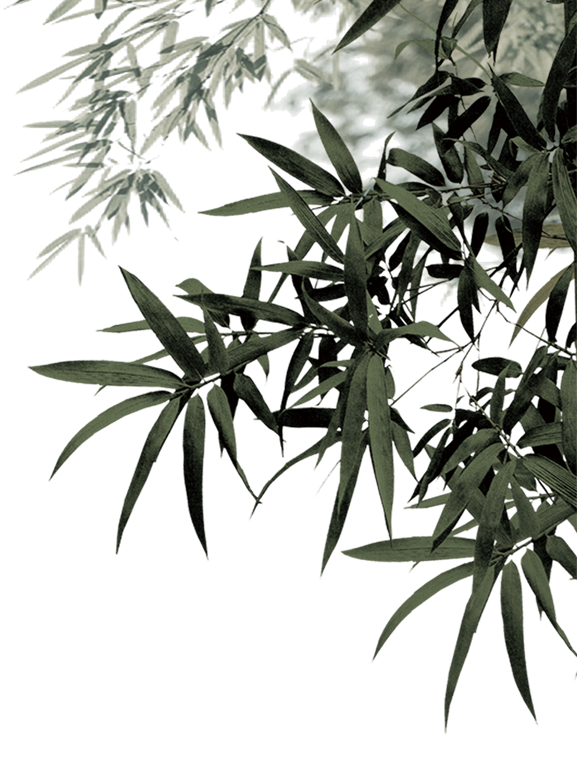 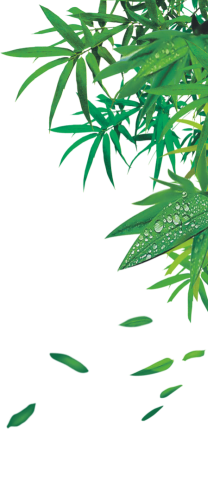 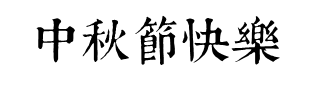 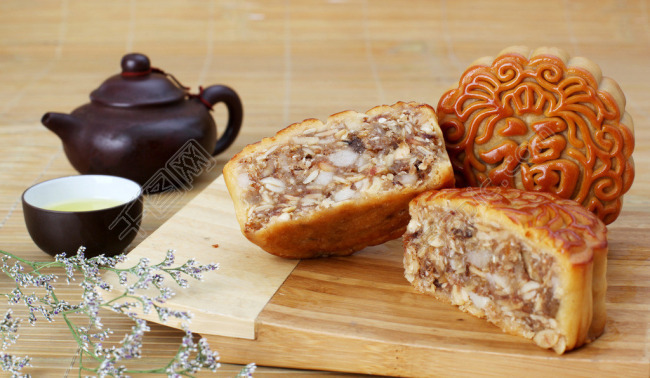 单击编辑标题
点击添加内容点击添加内容点击添加内容点击添加内容点击添加内容点击添加内容输入文字 点击添加内容
单击编辑标题
点击添加内容点击添加内容点击添加内容点击添加内容点击添加内容点击添加内容输入文字 点击添加内容
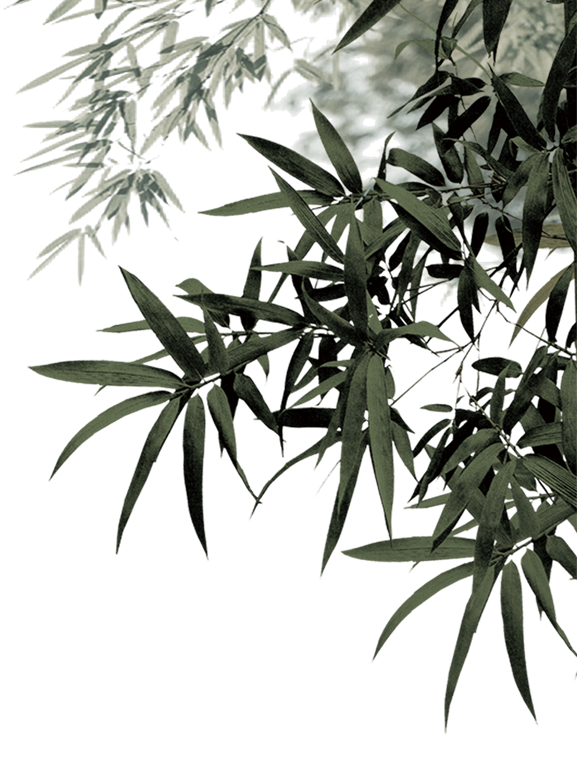 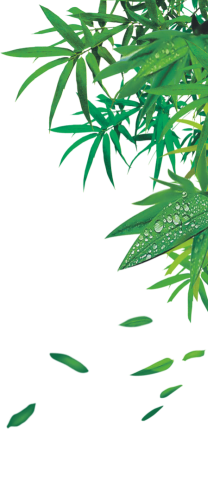 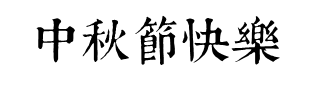 A
点击添加内容点击添加内容点击添加内容点击添加内容点击添加内容点击添加内容输入文字 点击添加内容
B
点击添加内容点击添加内容点击添加内容点击添加内容点击添加内容点击添加内容输入文字 点击添加内容
C
点击添加内容点击添加内容点击添加内容点击添加内容点击添加内容点击添加内容输入文字 点击添加内容
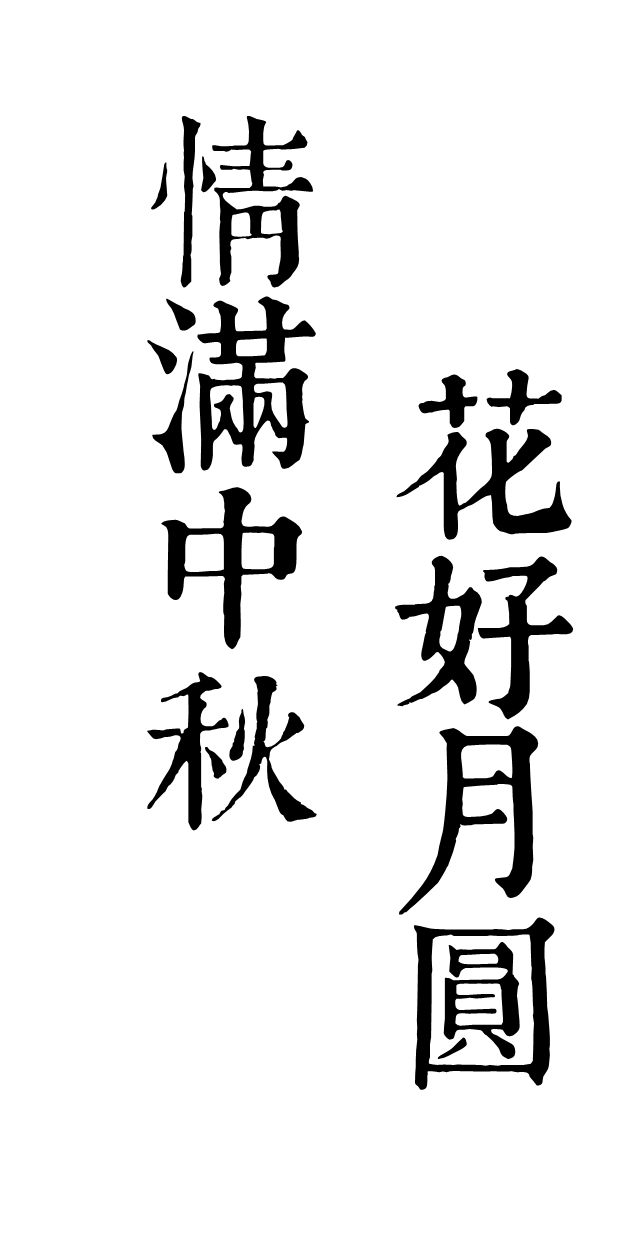 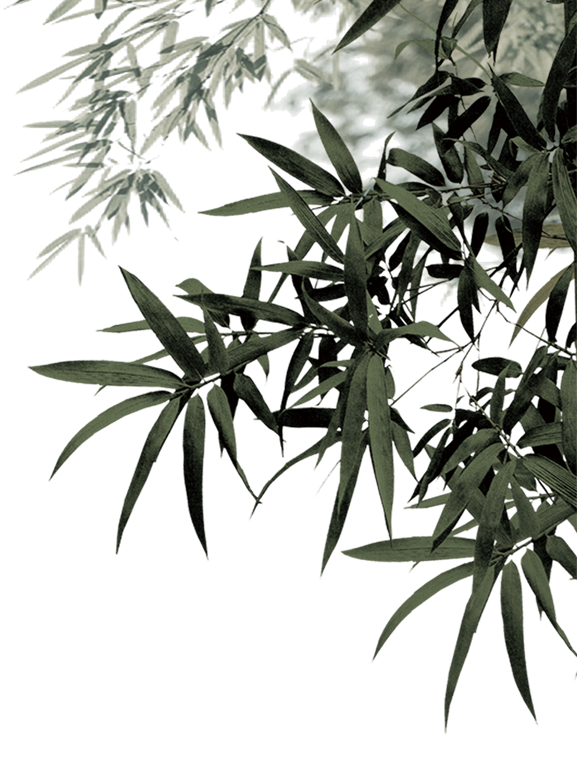 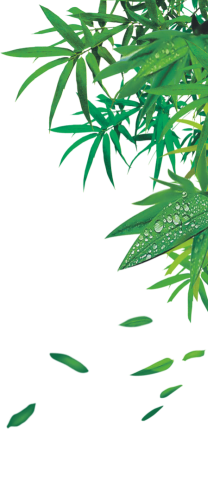 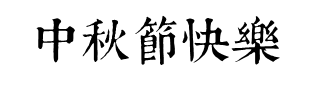 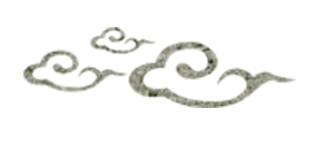 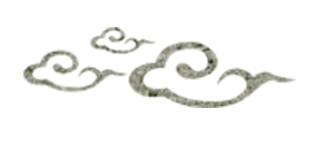 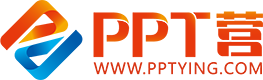 10000+套精品PPT模板全部免费下载
PPT营
www.pptying.com
[Speaker Notes: 模板来自于 https://www.pptying.com    【PPT营】]